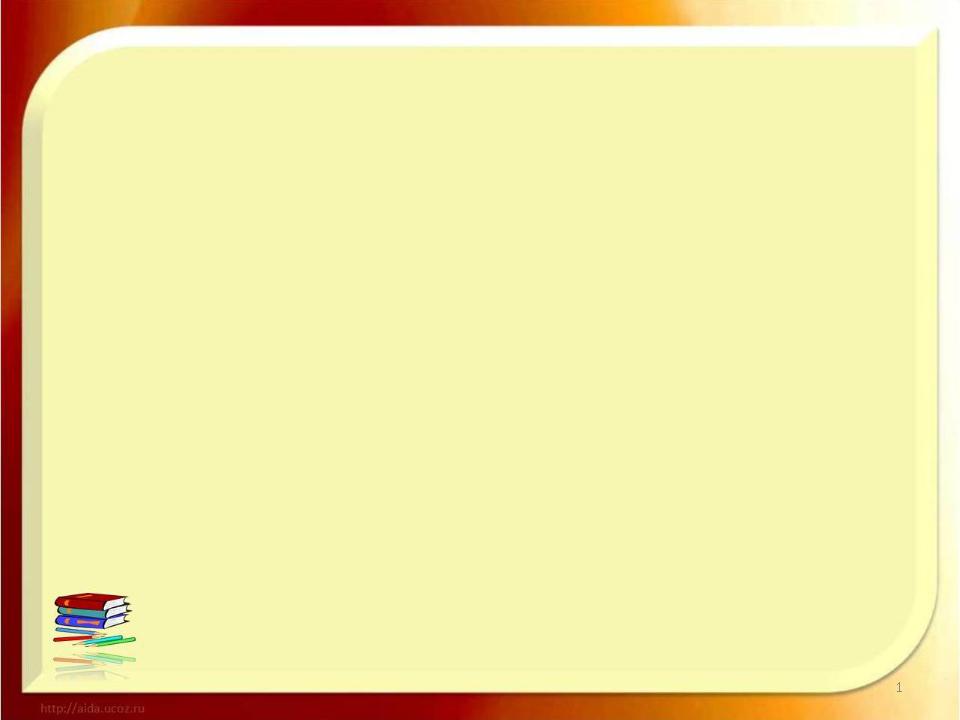 Министерство просвещения рекомендует школам пользоваться онлайн-ресурсами для обеспечения дистанционного обучения
Проект «Российская электронная школа» (сайт https://resh.edu.ru/)
Это более 120 тысяч уникальных задач, тематические курсы, видеоуроки, задания для самопроверки, каталог музеев, фильмов и музыкальных концертов. Портал также полезен учителям, которые могут воспользоваться лучшими  
               дидактическими и методическими материалами                по всем урокам.
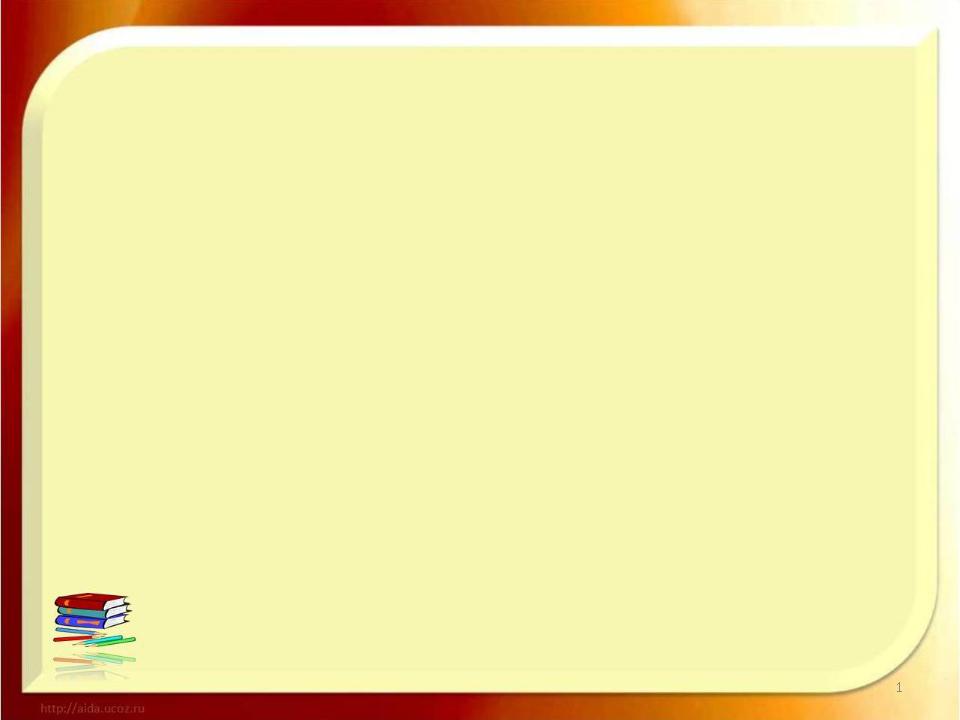 «Московская электронная школа» – это широкий набор электронных учебников и тестов, интерактивные сценарии уроков. Решения МЭШ доступны для всех и уже получили высокие оценки учителей, родителей и детей ряда московских школ. Проверка ошибок, общение с учителями, домашние задания, материалы для подготовки к уроку, варианты контрольных и тестов — всё это доступно родителям, учителям и школьникам с любых устройств. В библиотеку МЭШ загружено в открытом доступе более 769 тыс. аудио-, видео- и текстовых файлов, свыше 41 тыс. сценариев уроков, более 1 тыс. учебных пособий и  348                                    
              учебников издательств, более 95 тыс.  
               образовательных приложений.
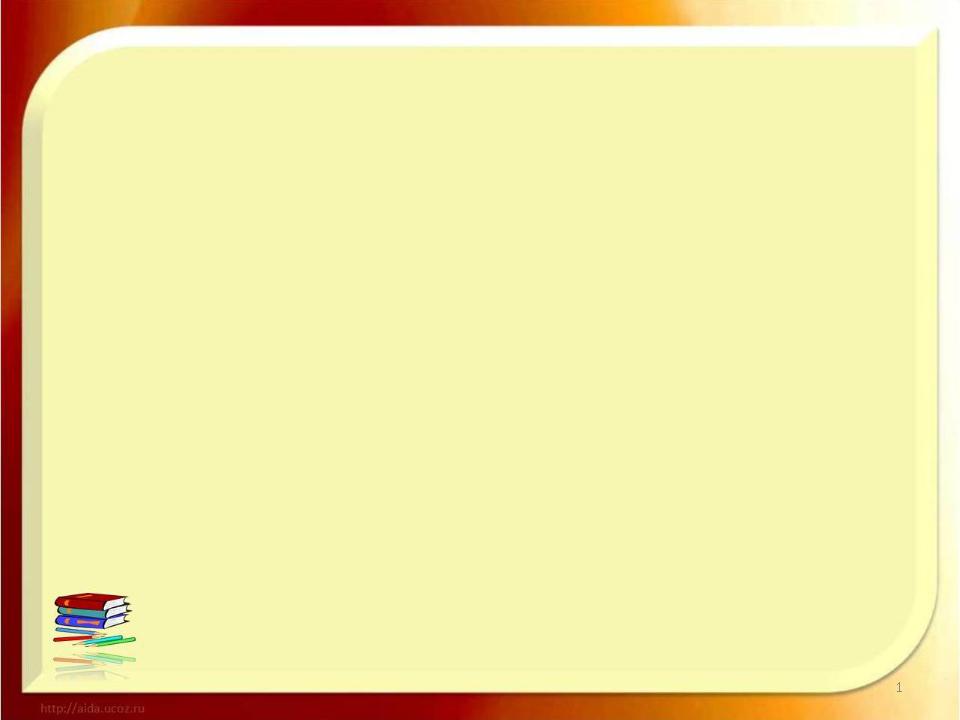 Доступен и отдельный телеканал Мособртв – первое познавательное телевидение, где школьное расписание и уроки представлены в режиме прямого эфира.
Профориентационный портал «Билет в будущее» с видеоуроками для средней и старшей школы, а также расширенными возможностями тестирования и погружения в различные специальности и направления подготовки уже на базе школьного образования.
Для тех, кто обучается в системе СПО, в бесплатном доступе представлены все возможности ресурса Союза «Молодые профессионалы (Ворлдскиллс Россия)» – официального  
                 оператора международного движения WorldSkills 
                 International.
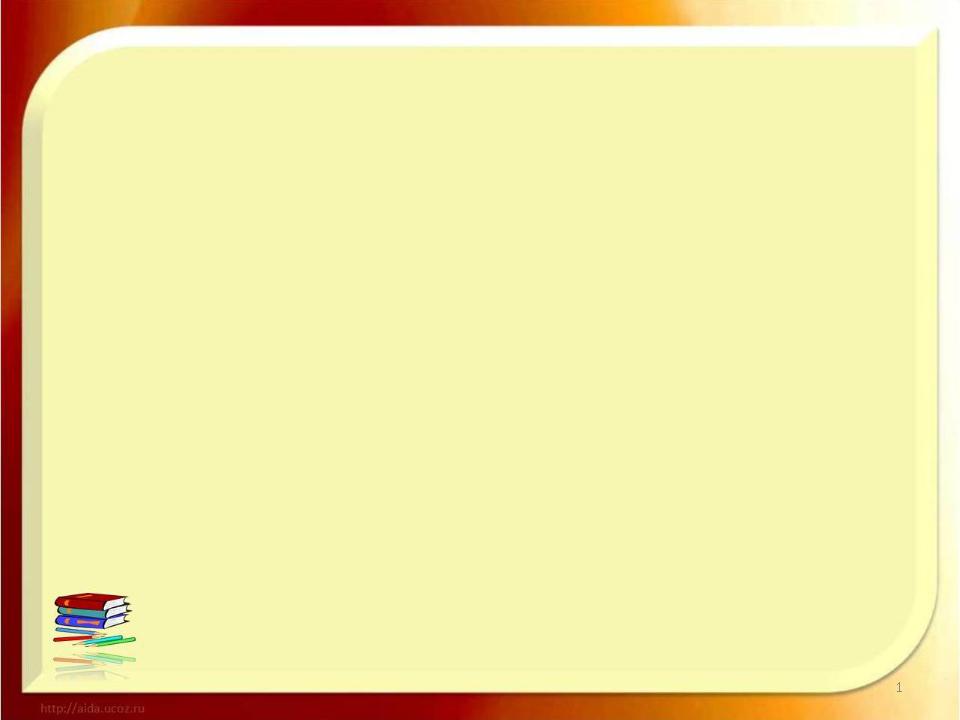 Платформа « УЧИ.ру и дистанционное обучение» https://lp.uchi.ru/distant-uchi
Ученики 5-11 классов будут иметь возможность:
заниматься математикой и алгеброй, русским и английским языками, физикой и географией, химией и биологией, обществознанием и историей.

Условия использования:
Учителя могут использовать платформу совершенно бесплатно. Для учеников организован свободный доступ без ограничений во время школьных занятий с учителем на уроках (неограниченное число уроков до 16:00 по местному времени региона), а также дополнительный свободный  
                доступ (до 20 заданий в день) в вечернее время и в 
                 выходные дни.
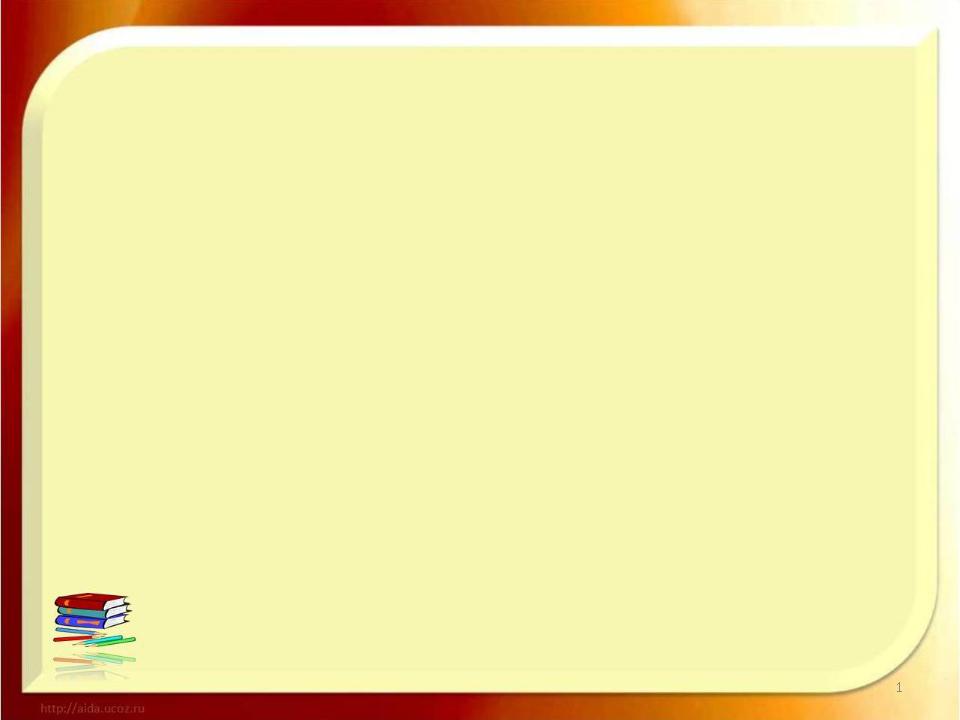 Платформа «ЯКласс» https://www.yaklass.ru/webinars/new/karantin

ЯКласс – это цифровой образовательный ресурс для школьников с 1 по 11 классы. Ресурс включает онлайн-репетиции ОГЭ, ГИА и ВПР, предоставляет возможность участия в чемпионатах и олимпиадах ведущих вузов России. Ресурсы до конца апреля предоставляются бесплатно.
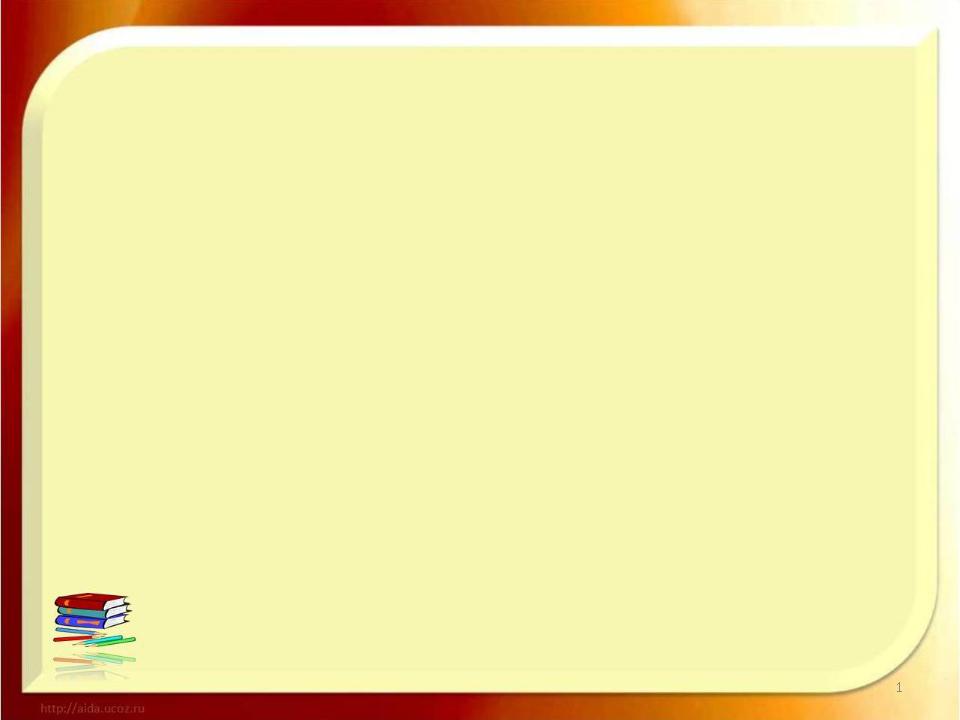 Яндекс.Репетитор

Яндекс Репетитор (https://yandex.ru/tutor/) – сервис для девятиклассников и одиннадцатиклассников, с помощью которого обучающиеся могут самостоятельно проверить уровень своих знаний по 15-ти школьным предметам и подготовиться к прохождению государственной итоговой аттестации.
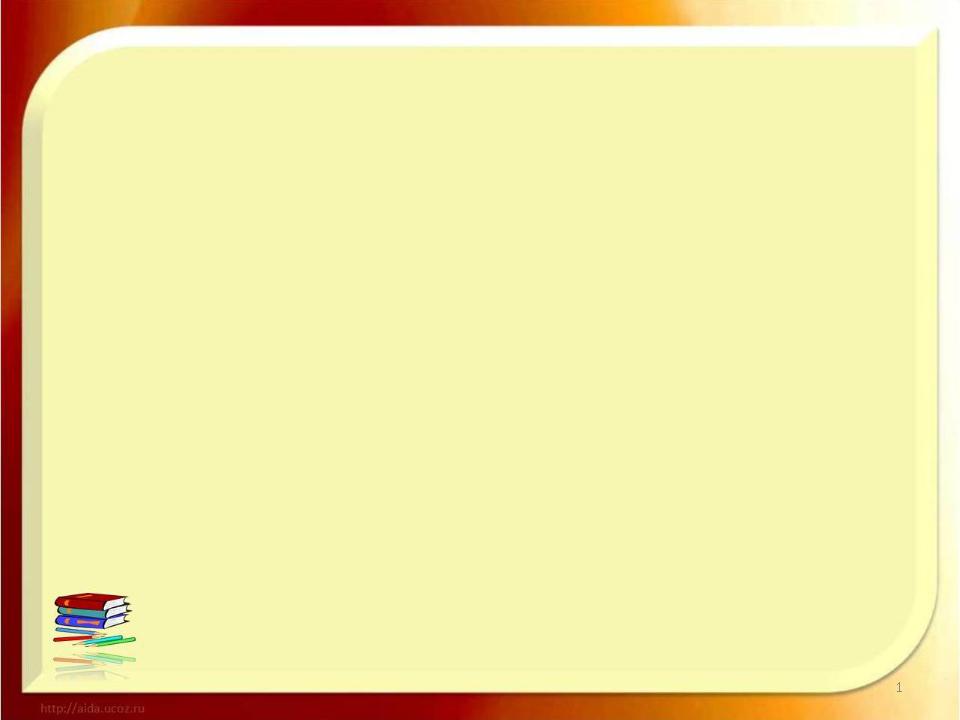 Выстроить эффективно дистанционно учебный процесс возможно с помощью Платформы новой школы, созданной Сбербанком. 

Цель программы – формирование персонифицированной образовательной траектории в школе, создание для каждого ребёнка возможностей для успешной учёбы.
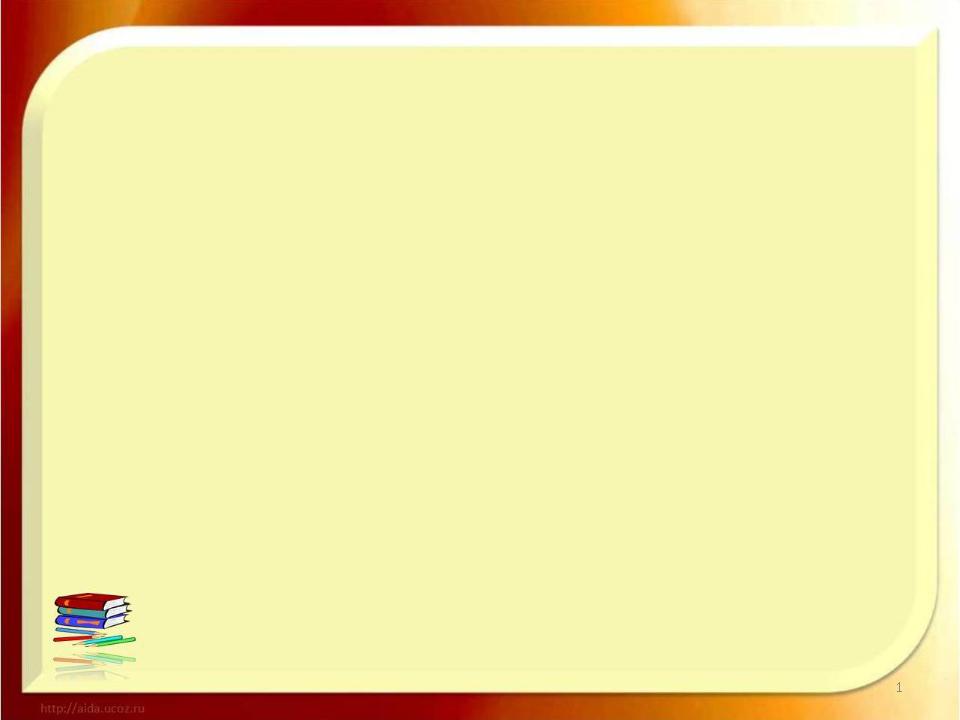 Бесплатный доступ к электронным версиям учебно-методических комплексов, входящих в Федеральный перечень, предоставляет издательство «Просвещение». Доступ будет распространяться как на учебник, так и специальные тренажёры для отработки и закрепления полученных знаний. При этом для работы с учебниками не потребуется подключения к интернету.
Список электронных учебников можно увидеть на сайте digital.prosv.ru. 
Здесь же вы найдете инструкции для комфортного использования и интеграции цифровых решений                                     в образовательный процесс.
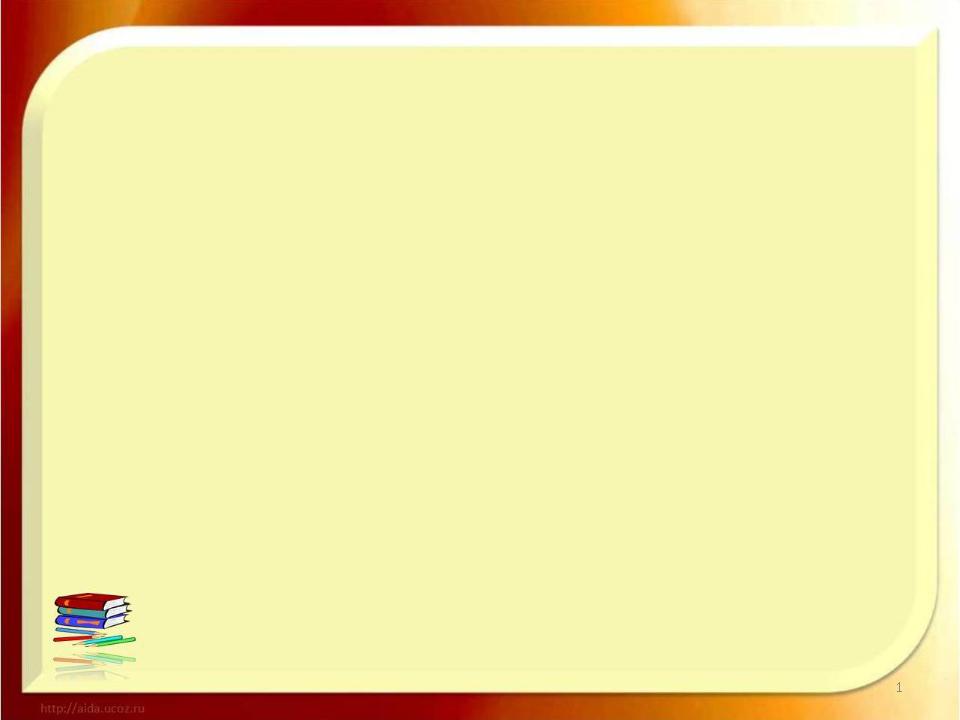 Для предоставления открытого бесплатного доступа к каталогу интерактивных образовательных материалов, учебной литературе, электронным книгам, обучающим видео и курсам создана система «Маркетплейс образовательных услуг». 

В наполнение ресурса вовлечены ведущие российские компании разного профиля, среди которых – «Яндекс», «1С», «Учи.ру», «Скайенг», «Кодвардс», издательство «Просвещение» и другие.
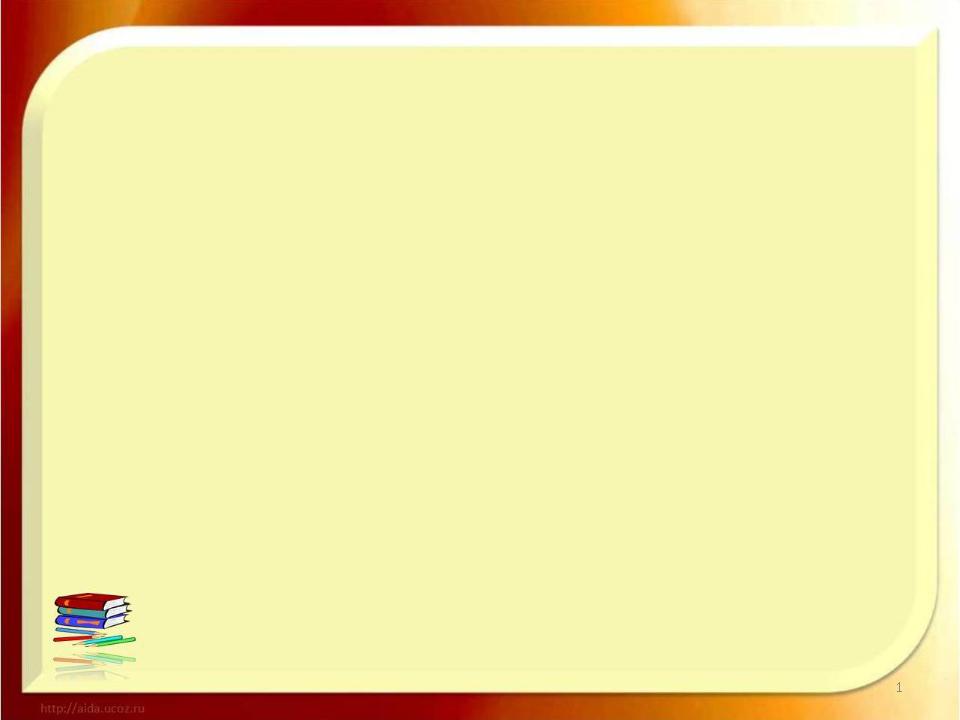 Бесплатный доступ к своим ресурсам также открыли «Фоксфорд», InternetUrok.ru, онлайн-школа Skyeng. 

С помощью этих ресурсов школьники 1-11-х классов смогут продолжить изучать общеобразовательные предметы и готовиться к выпускным экзаменам и олимпиадам. Занятия на платформах ведут преподаватели МГУ, МФТИ, ВШЭ и других ведущих вузов страны.
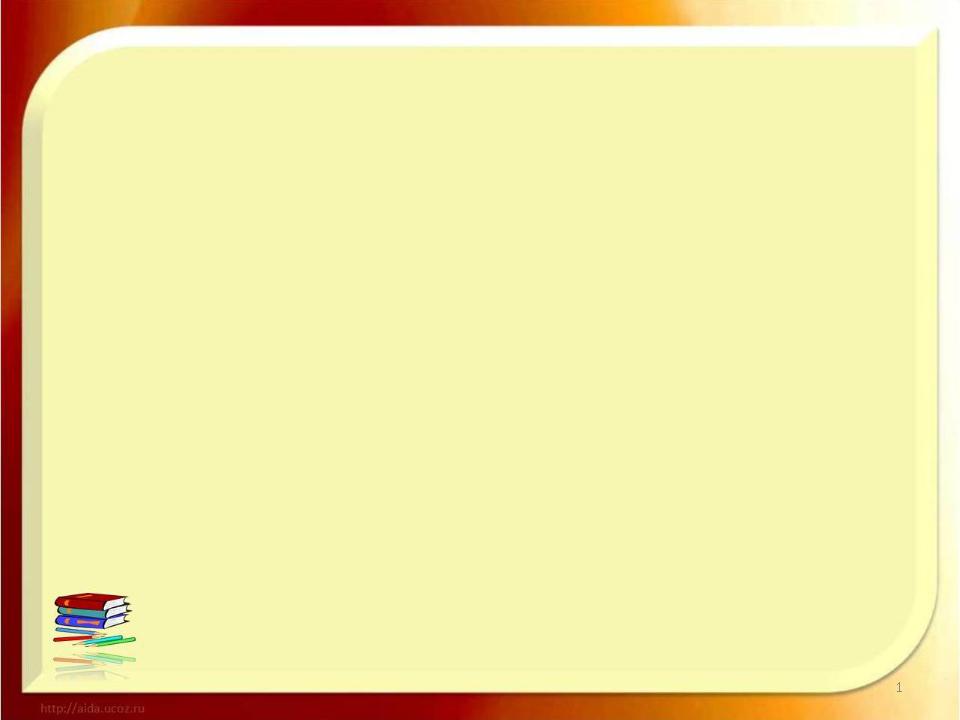 Министерство просвещения совместно с Mail.ru Group представило комплекс мер, которые помогут школам быстро перейти на дистанционное обучение.
На время дистанционного обучения в регионах образовательные сервисы GeekBrains, Skillbox и школа программирования «Алгоритмика» предоставят  бесплатный доступ к онлайн-курсам. Для ответов на вопросы учителей и преподавателей компания Mail.ru Group запустила горячие линии в соцсетях.
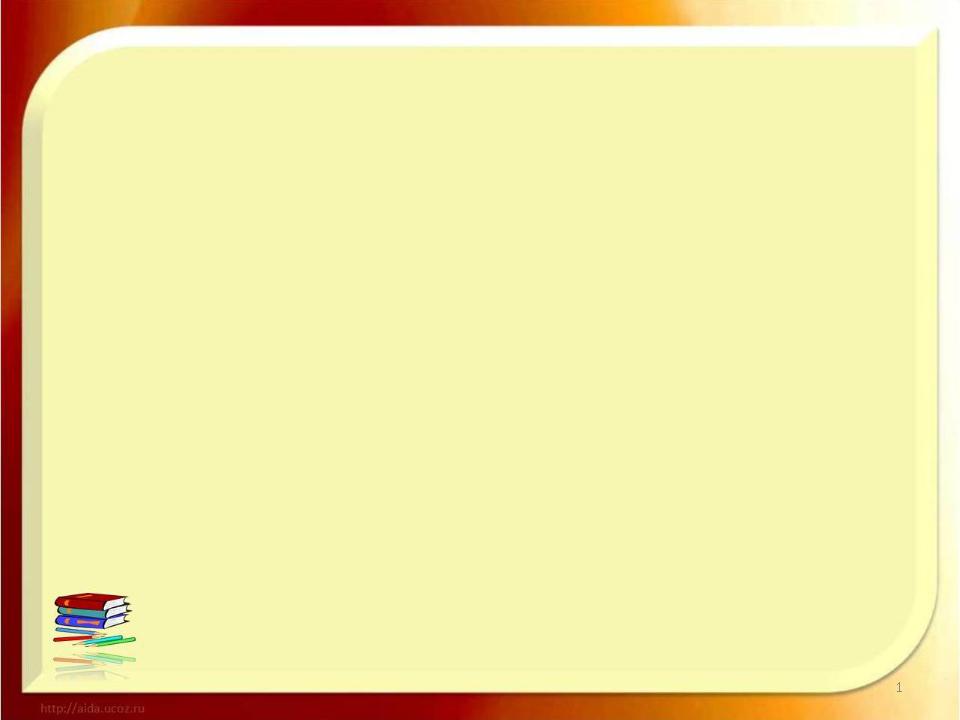 Социальная сеть «Одноклассники» (ОК) подготовила подробную инструкцию по использованию сервисов для дистанционного обучения в соцсети. 

В официальном сообществе Минпросвещения России «Мы учителя!» будет организован кол-центр на базе видеозвонков в ОК. Служба поддержки социальной сети «Одноклассники» откроет дополнительную выделенную линию, чтобы все учителя могли получить консультацию по вопросам дистанционного обучения в соцсети.
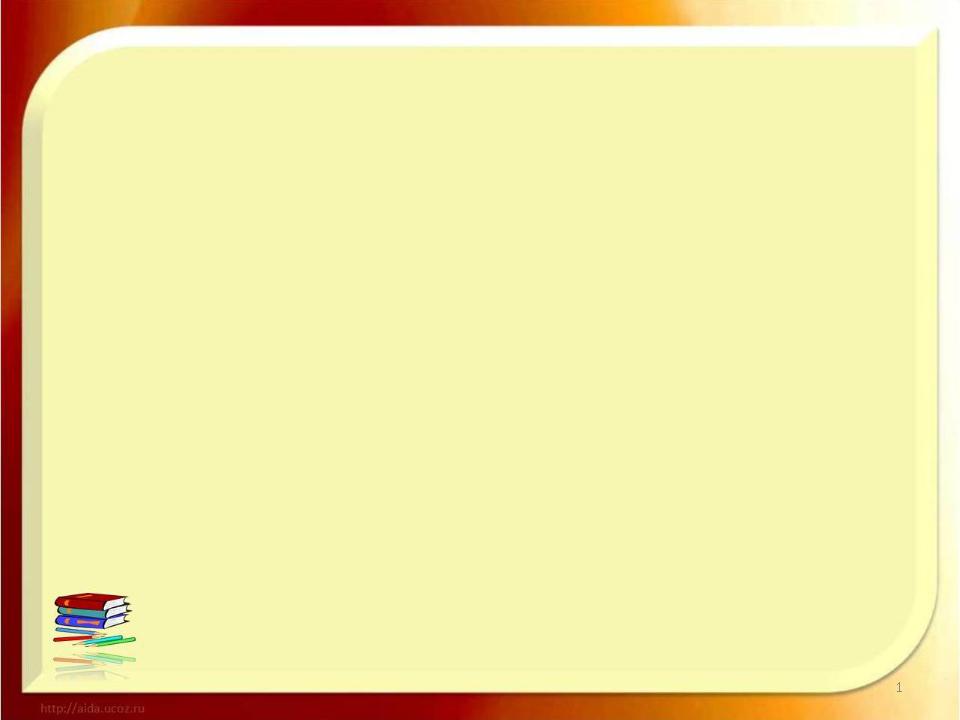 Также в группах «Mail.ru Group для образования» «ВКонтакте» и в «Одноклассниках» будет ежедневно появляться новая информация о сервисах компании для дистанционного обучения: подробные инструкции, лайфхаки, видеоуроки. С вопросами по переходу на дистанционный режим можно будет обратиться в личные сообщения группы.
Команда социальной сети «ВКонтакте» подготовила подробные рекомендации для преподавателей по использованию платформы. В сообществе VK Education можно следить за новостями  
               «ВКонтакте» для образовательных учреждений, а  
                в сообщениях сообщества сотрудники поддержки  
                     оперативно ответят на все вопросы.
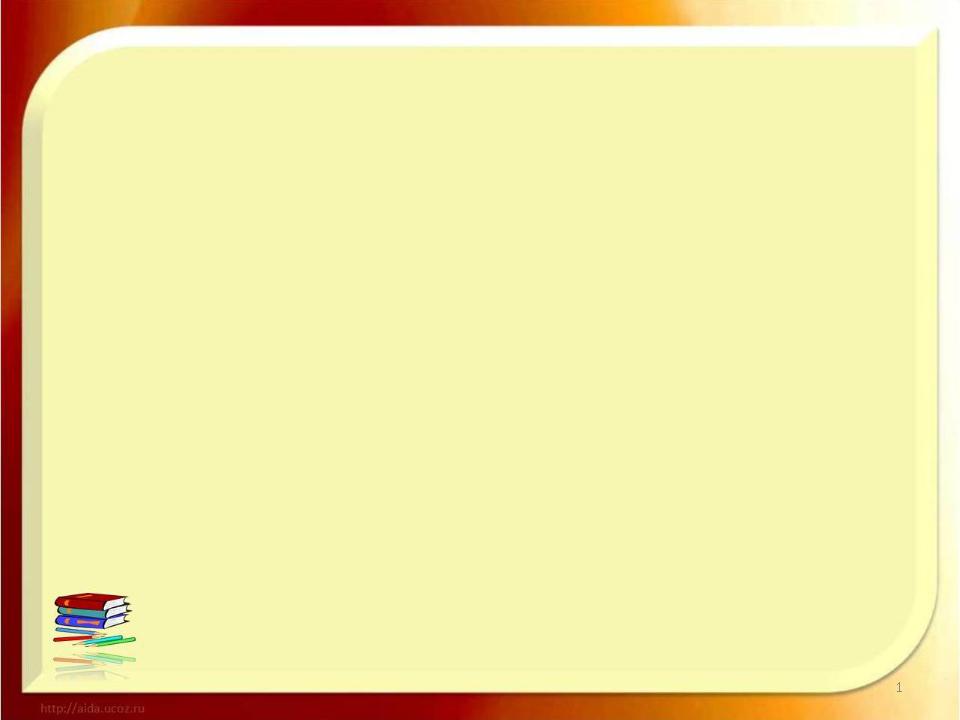 Более подробную информацию можно узнать на сайте Министерства образования Новосибирской области  перейдя по ссылке
http://minobr.nso.ru/news/11022 и
https://edu.gov.ru/press/2214/ministerstvo-prosvescheniya-rekomenduet-shkolam-polzovatsya-onlayn-resursami-dlya-obespecheniya-distancionnogo-obucheniya/
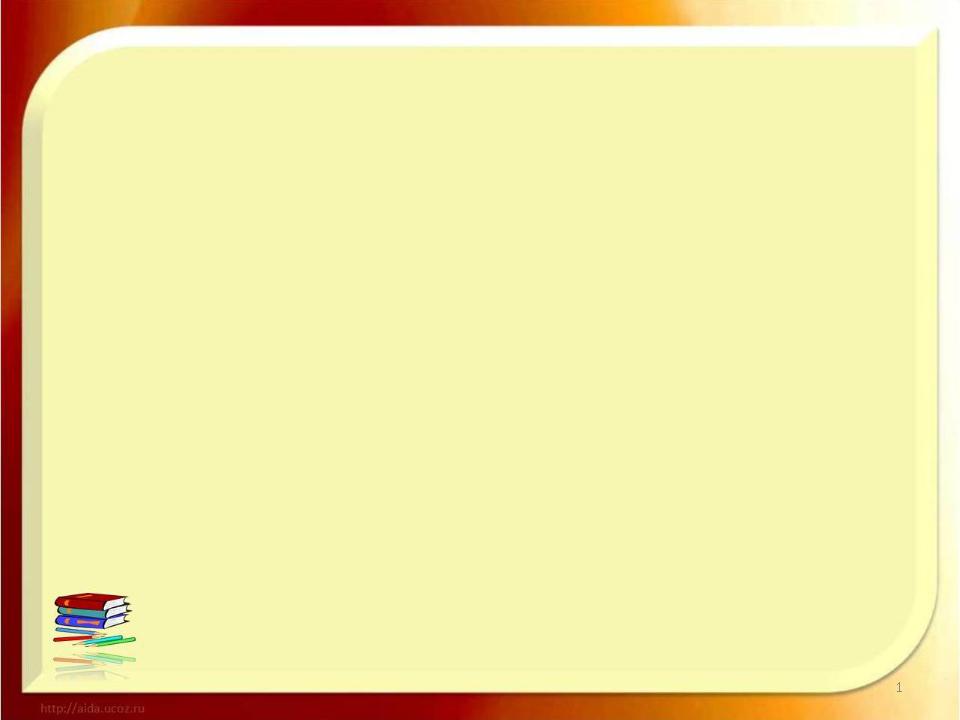 Для осуществления дистанционной образовательной деятельности в связи с эпидемиологической обстановкой, издательская группа «КНОРУС» предлагает вашему учебному заведению БЕСПЛАТНЫЙ доступ к базовой коллекции ЭБС BOOK.ru сроком на 1 месяц.
Базовая коллекция содержит более 10 000 изданий: учебников, учебных пособий, практикумов и монографий, в том числе для учреждений СПО.
Для получения доступа необходимо скачать и заполните заявку, а затем отправить ее на seb@knorus.ru
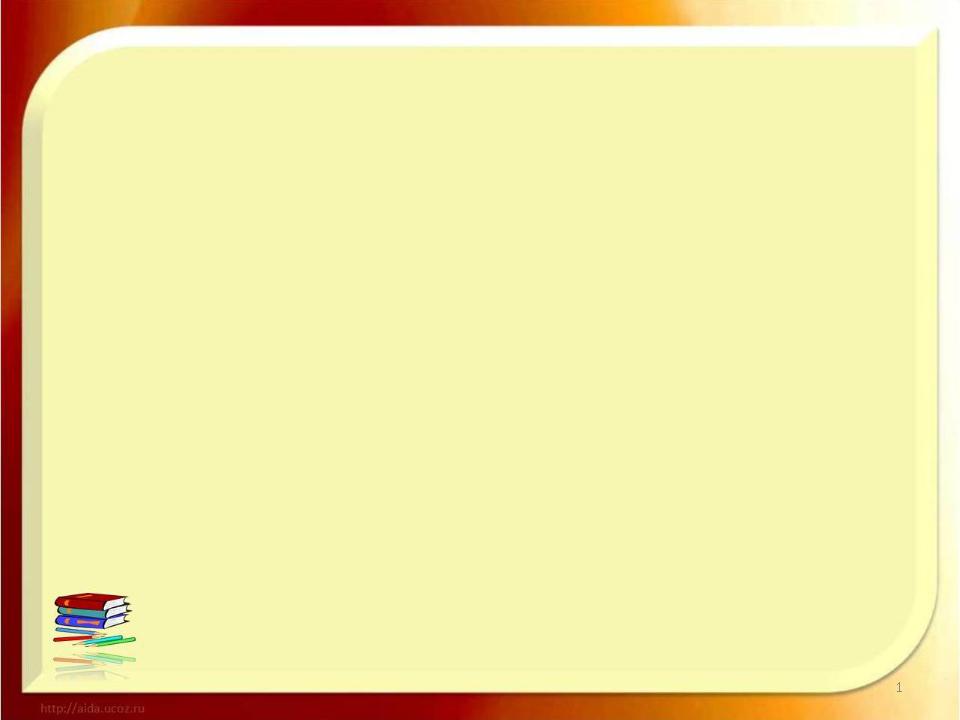 Издательство «Юрайт» предлагает бесплатный доступ к платформе «Юрайт» для закрытых на карантин вузов и ссузов.

В библиотеке колледжа имеется 55 наименований учебников издательства «Юрайт».

Со списком можно ознакомиться в библиотеке колледжа, либо воспользовавшись электронным каталогом библиотеки.
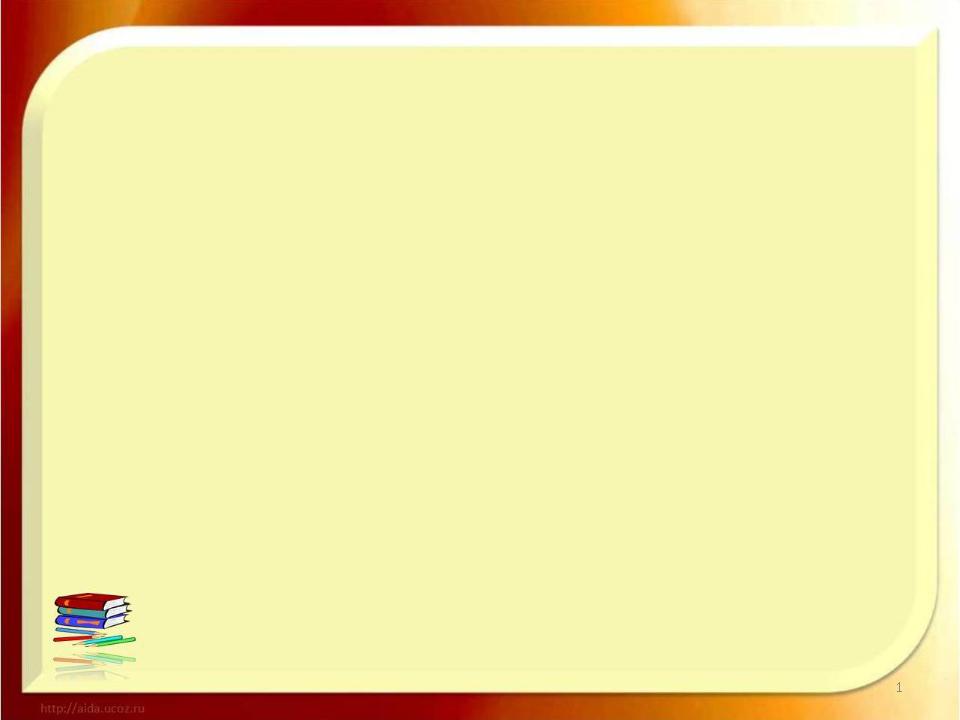 Электронно-библиотечная система Znanium открывает бесплатный доступ
всем преподавателям и студентам сроком до 30 апреля 2020 г. Мы открываем возможность всем получить бесплатный доступ к Основной Коллекции (38000 учебных книг, монографий, журналов, научных публикаций) ЭБС Znanium.
Помимо доступа к основной коллекции мы предоставляем возможность бесплатного использования сервиса Discovery, который позволяет быстро найти необходимую литературу, размещенную даже на других ресурсах в интернете и проверить публикацию на наличие заимствований.
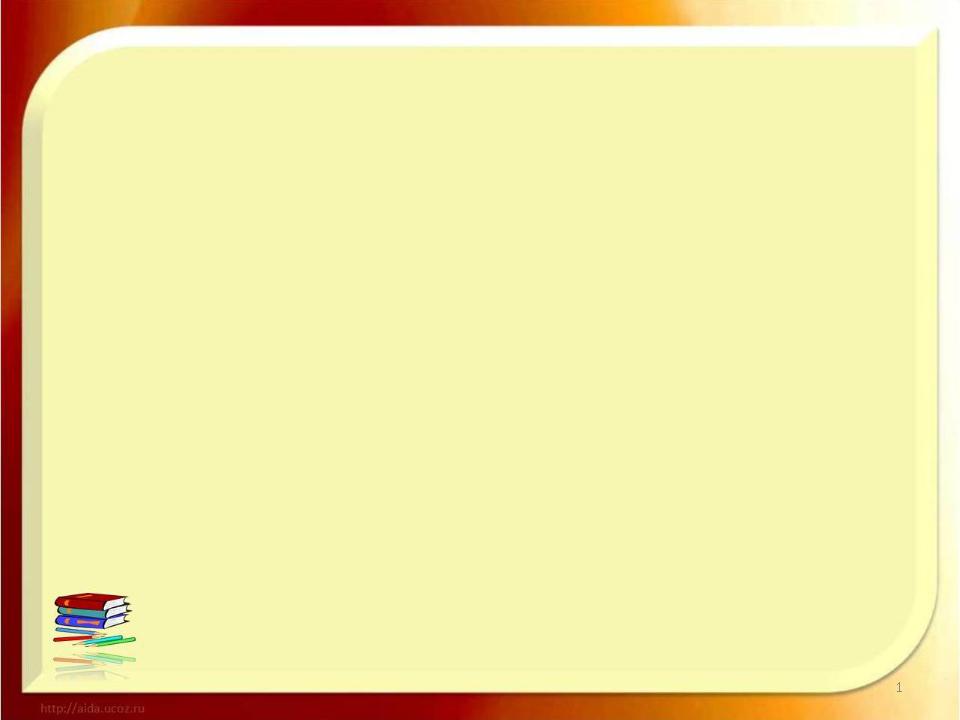 Спасибо 
за внимание!